Vysoká škola technická a ekonomická v Českých Budějovicích
Ústav technicko-technologický
Intenzita dopravy a bezpečnost provozu na úrovňových křižovatkách silnice II/145 se silnicemi II/141 a III/14126 na Prachaticku
Autor bakalářské práce: Radek Sitter
Vedoucí bakalářské práce: Ing. Bc. Jiří Hanzl, Ph.D. 
Oponent: Ing. Marek Kocánek 
České Budějovice, únor 2020
Důvody k řešení problému
Minimalizovat počet dopravních nehod a jejich následků 
Nevyhovující provozní a technické uspořádání křižovatek
Zvýšení bezpečnosti silničního provozu
Využití v budoucnosti
Cíl práce
Využití dopravního průzkumu a statistik nehodovosti, ke zjištění intenzity a směrovosti dopravního proudu
Analýza a vyhodnocení dopravních nehod na vybraných křižovatkách
Posouzení stávajícího stavu křižovatek, z hlediska bezpečnosti silničního provozu
Křižovatka silnice II/145 se silnicí II/141
Nově vybudovaná průsečná křižovatka v roce 2010, fungovala jen do června 2016
V říjnu 2016 byla přestavěna na okružní křižovatku s jedním jízdním pruhem na okružním pásu
Mezi roky 2010-2016 došlo ke 14 dopravním nehodám
Od roku 2016 došlo ke 3 dopravním nehodám 
Po přestavbě se minimalizoval počet dopravních nehod, tak i počet zraněných osob a jejich následků
Není nutné navrhovat další opatření, vyhovuje z hlediska bezpečnosti silničního provozu
Křižovatka silnice II/145 se silnicí III/14128 a III/14126
Průsečná křižovatka, kde dochází k velkému počtu dopravních nehod.
Důvody dopravních nehod: vysoká rychlost vozidel na hlavní komunikaci, nedání přednosti v jízdě řidičů přijíždějících z vedlejších pozemních komunikací.
Křižovatka nevyhovuje z hlediska bezpečnosti silničního provozu.
Navržení bezpečnostního opatření: zvýšení bezpečnosti silničního provozu, snížení počtu dopravních nehod.
Návrh opatření
1) Pomocí svislého dopravního značení
Nízká finanční náročnost a rychlost instalace
Ignorace některých skupin řidičů

2) Přestavba na okružní křižovatku
Velká časová a finanční náročnost
Svislé dopravní značení č. B20a - 70 km/hod








    Svislé dopravní značení č. B20a - 50 km/hod
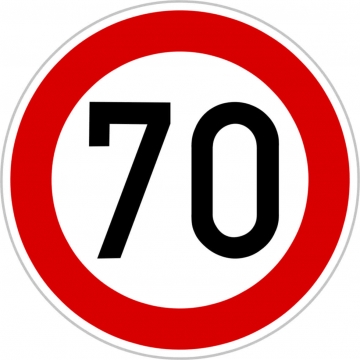 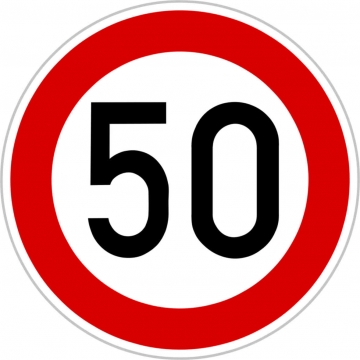 Děkuji za pozornost.
Otázky vedoucího
Z jakého důvodu podle Vás došlo v předmětných lokalitách k poklesu intenzit dopravy v určitých směrech oproti roku 2016, ačkoli současný trend vývoje intenzit dopravy na pozemních komunikacích v ČR je opačný?
Otázky oponenta
Autor uvádí, že na křižovatce silnice II/145 se silnicí III/14128 a III/14126 dochází k průjezdům vozidel ve vysokých rychlostech. Provedl autor orientační měření rychlosti,např.některou z mobilních aplikací, nebo se jedná o subjektivní pocit autora? 

Bylo autorem navrhované dopravní opatření konzultováno s některým ze zainteresovaných subjektů (Dopravní policie, Odbor dopravy a silničního hospodářství Jihočeského kraje)?